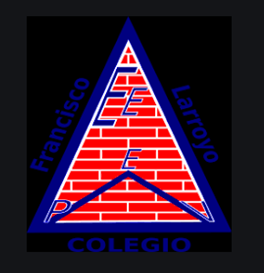 EQUIPO # 3
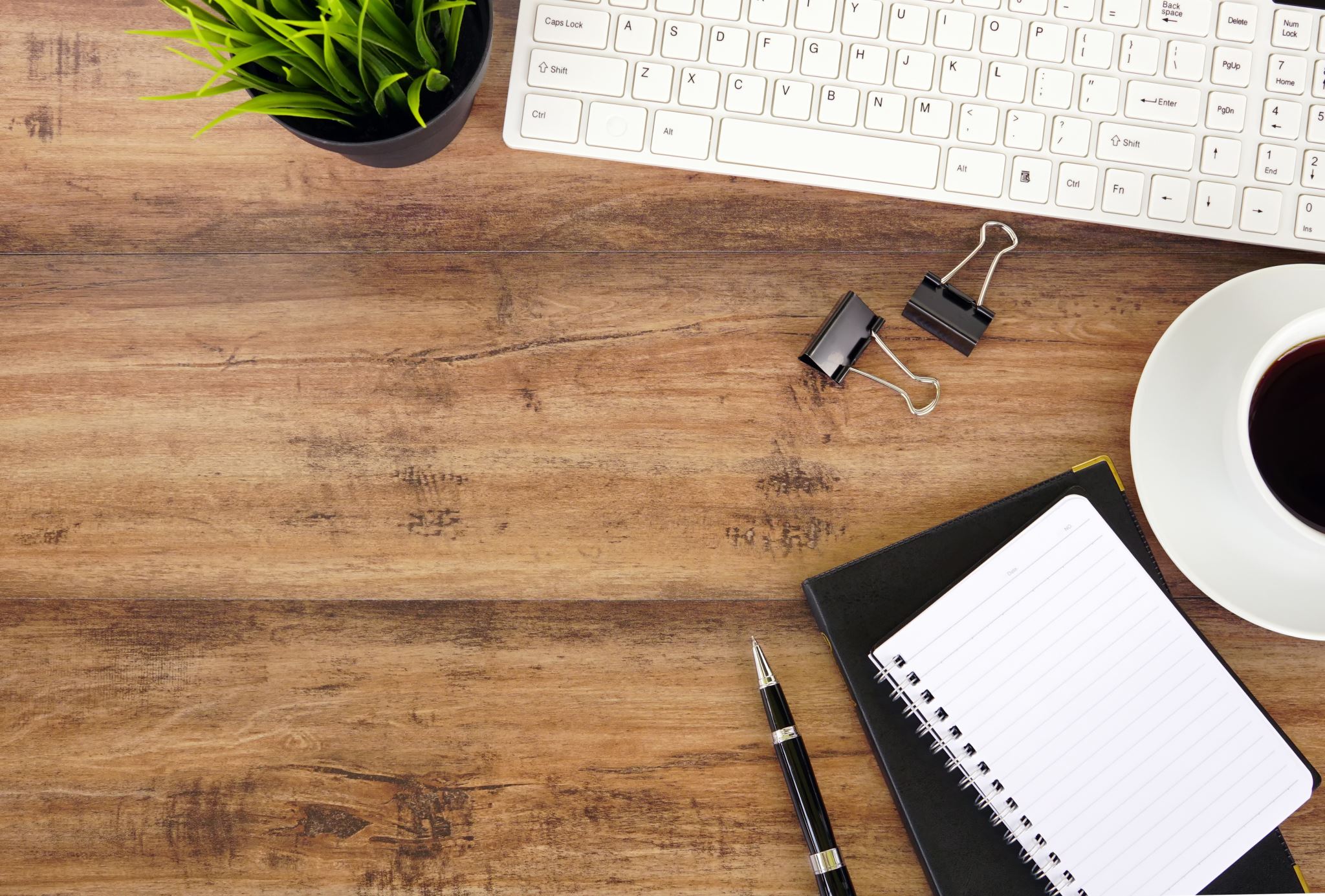 PSICOLOGÍA
DERECHO
SOCIOLOGÍA
BIOLOGÍA
GEOGRAFÍA
MATEMÁTICAS
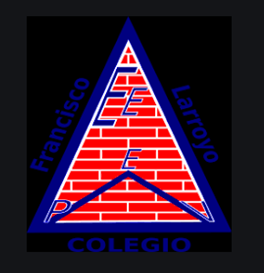 PROFESORES
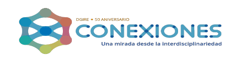 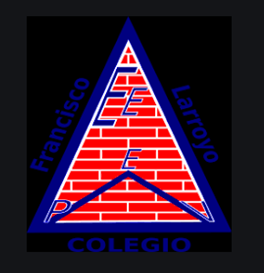 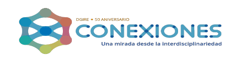 Ciclo del proyecto interdisciplinario: 2020-2021
Fecha de término: Mayo de 2021

Título del proyecto: ¿Cómo convivir con mi ex pareja en la escuela?
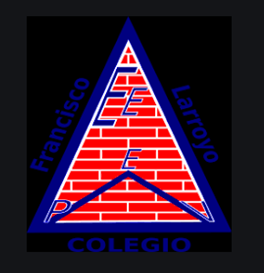 ÍNDICE
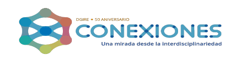 C.A.I.A.C. Conclusiones generales
Organizador gráfico
Evidencias
Introducción (Justificación, Objetivo general del proyecto, Preguntas generadoras, Productos)
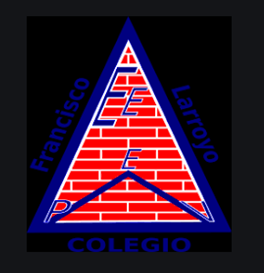 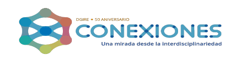 1. C.A.I.A.C. Conclusiones generales
Lo hecho por Brenda
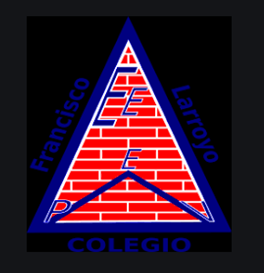 2. Organizador gráfico
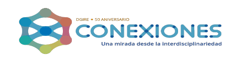 NUESTROS TEMAS Y CONCEPTOS INTERDISCIPLINARIOS

CADA MAESTRO DEBE PONER LOS TEMAS QUE CONSIDERA LIGADOS AL PROYECTO
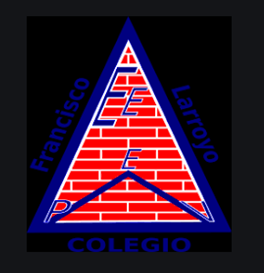 3. Evidencias
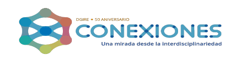 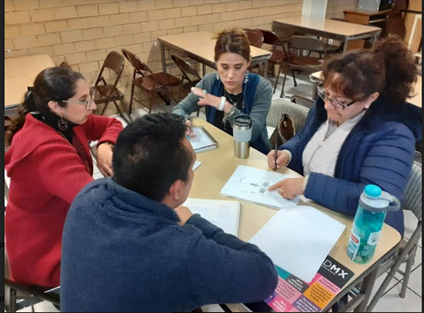 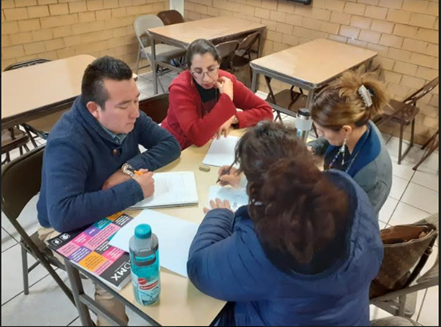 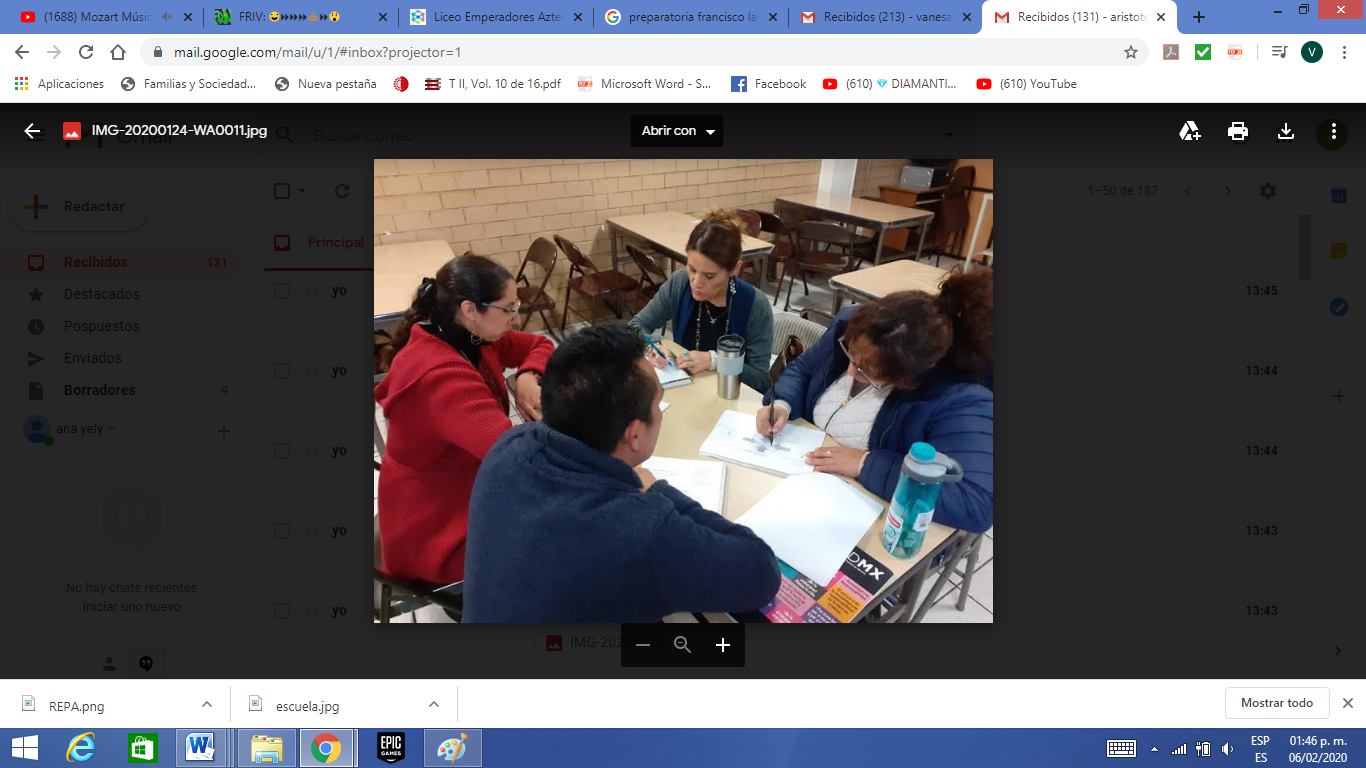 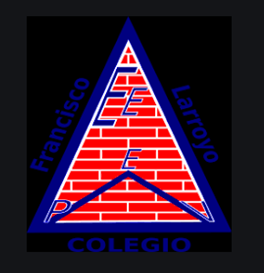 4. Introducción
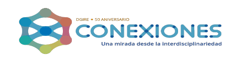 4.1 JUSTIFICACIÓN
Debido a que los alumnos de preparatoria se encuentran en una etapa de adolescencia, su sentido de identidad se forma, en una buena parte, de sus relaciones con sus iguales, legando a trascender este vínculo de compañerismo a relaciones afectivas de noviazgo. 
Sin embargo, al termino de una relación afectiva, muchos de los alumnos se han enfrentado a situaciones emocionalmente difíciles  de reinserción a sus grupos de escuela cuando concluyen una relación de pareja, al no saber cómo enfrentar la nueva realidad de tener que volver a relacionarse con sus exparejas, pero ahora en calidad de simples compañeros de colegio o de grupo escolar, afectando la convivencia general de la comunidad escolar. Muchos de estos alumnos suelen entrar en estados de ansiedad, depresión y aislamiento, inseguridad, agresión, pensamientos suicidas e inclusive ausentismo escolar, lo que puede derivar en bajas totales como alumnos o un bajo desempeño académico.
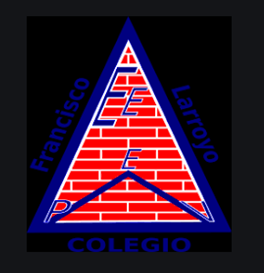 4. Introducción
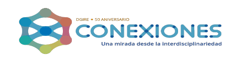 4.2 OBJETIVO GENERAL DEL PROYECTO:

Elaborar un material de divulgación digital que promueva entre la comunidad estudiantil del Colegio Francisco Larroyo un manual de buenas práticas de reinserción tras el termino de una relación sentimental entre compañeros de un grupo o de la escuela, a fin de promover una cultura de integración de la comunidad y eliminar posibles prácticas de exclusión y violencia emocional o física entre compañeros en el corto o mediano plazo.
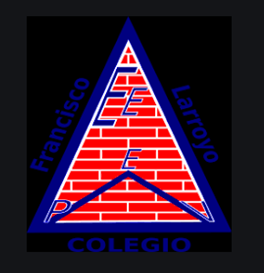 4. Introducción
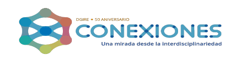 4.3 OBJETIVOS ESPECÍFICOS PARA CADA ASIGNATURA
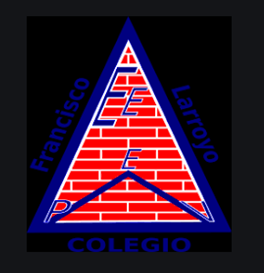 4. Introducción
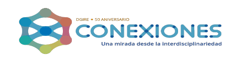 4.4 PREGUNTAS GENERADORAS
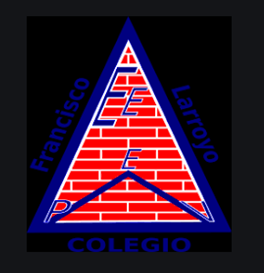 4. Introducción
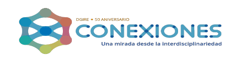 4.5 PREGUNTAS GENERADORAS PARA CADA ASIGNATURA
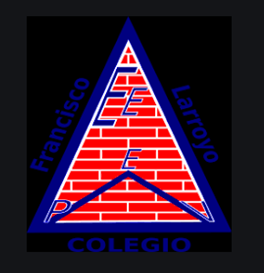 4. Introducción
5. TEMAS Y PRODUCTOS /EVALUACIÓN POR CADA ASIGNATURA